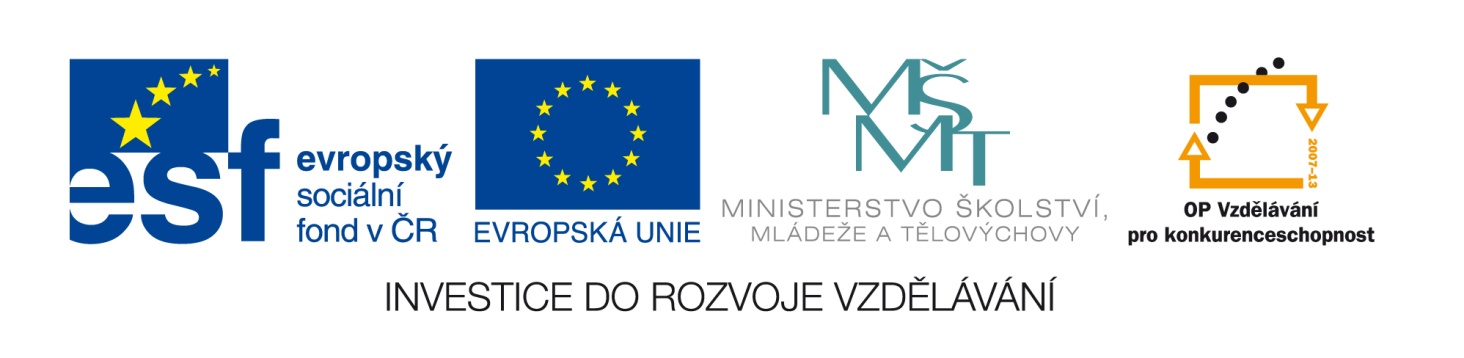 Tento vzdělávací materiál vznikl v rámci projektu EU – peníze školám
Název projektu : Objevujeme svět kolem násReg. číslo projektu: CZ.1.07/1.4.00/21.2040
Práce s filmem
Film sestavený z videosekvencí
Dnes své snažení završíme tím nejsložitějším.
Na konci našeho tvoření by měl být krátký film, který vznikl podle předem vytvořeného scénáře.
Ani profesionální filmaři nemají všechno hotové hned na první záběr. A my tuto tradici neporušíme 
Při natáčení je lepší každý záběr udělat raději víckrát a v závěru vybrat ten nejlepší záběr.
Ale nic se nemá přehánět. Natočíme-li několik hodin, musíme počítat, že zpracování nám zabere spoustu času. Takže : VŠEHO S MÍROU!!!!!
Pro zpracování filmu budeme používat program PINACLE STUDIO (v našem případě verzi 14).
Demo verzi si můžete stáhnout zdarma a pro jeho koupi se rozhodnout až po vyzkoušení.
Ve školním počítači však tento program máme – proto ho využijeme.
Nejprve musíme naše video importovat z videozařízení. K tomu slouží záložka IMPORT – a zvolíme příslušné zařízení (videokamera, foťák...)
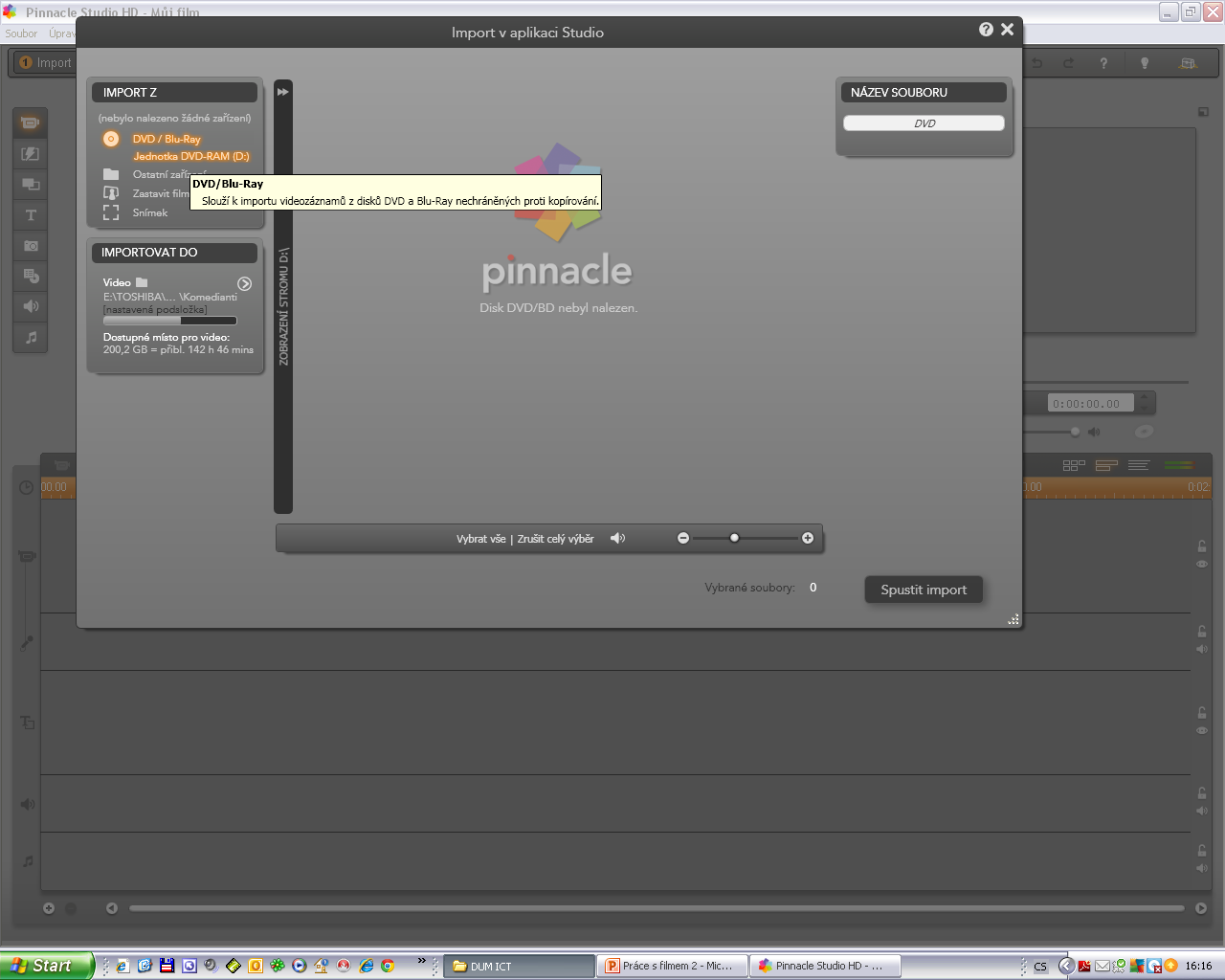 Pokud naše kamera vytvoří video ve formátu kompatibilním s programem (např. MPG, MTS...), je mnohem jednodušší nejdříve nahraný materiál uložit do počítače a potom už vkládat video přímo ze složky.
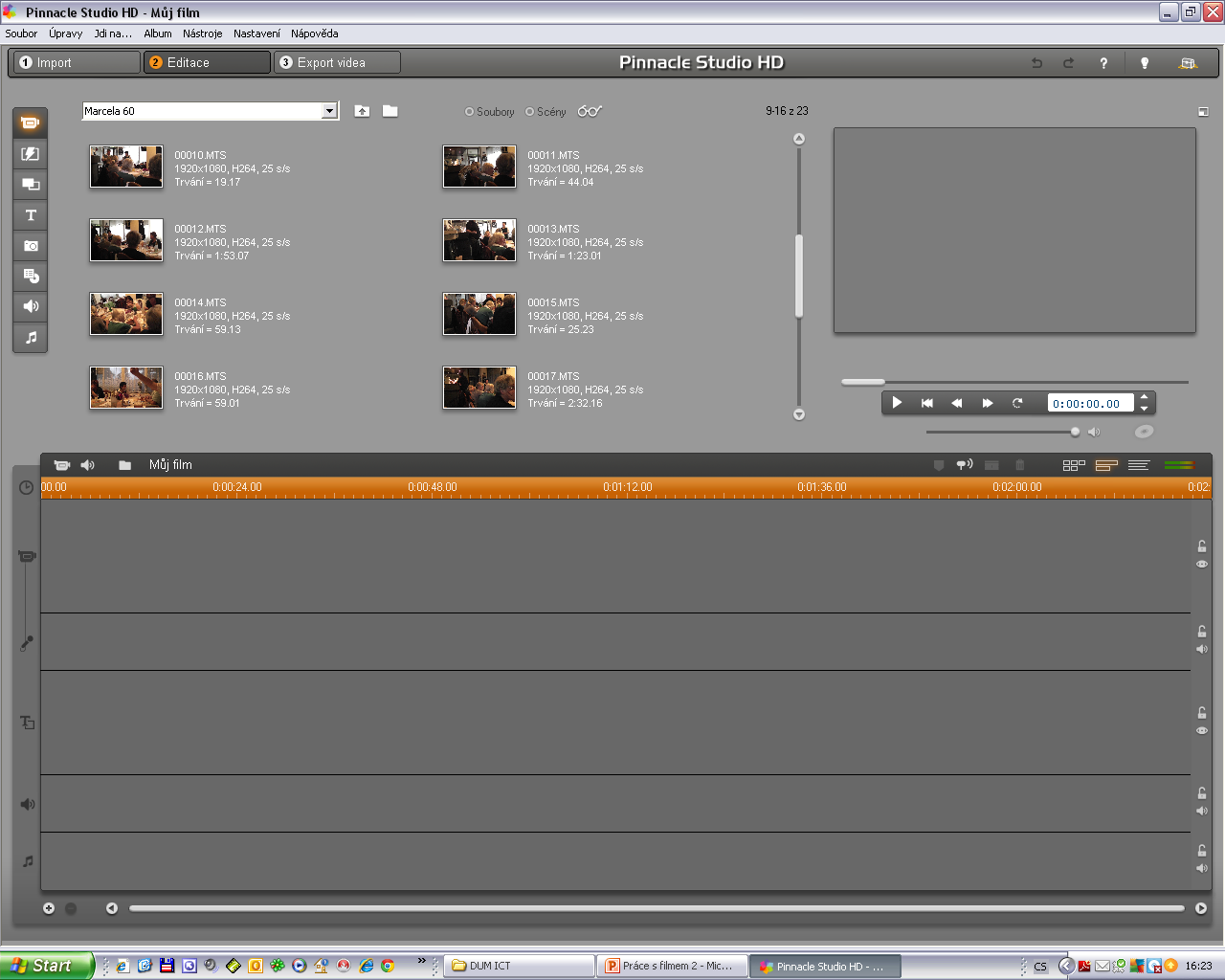 Do projektu vložíme jednotlivé klipy.
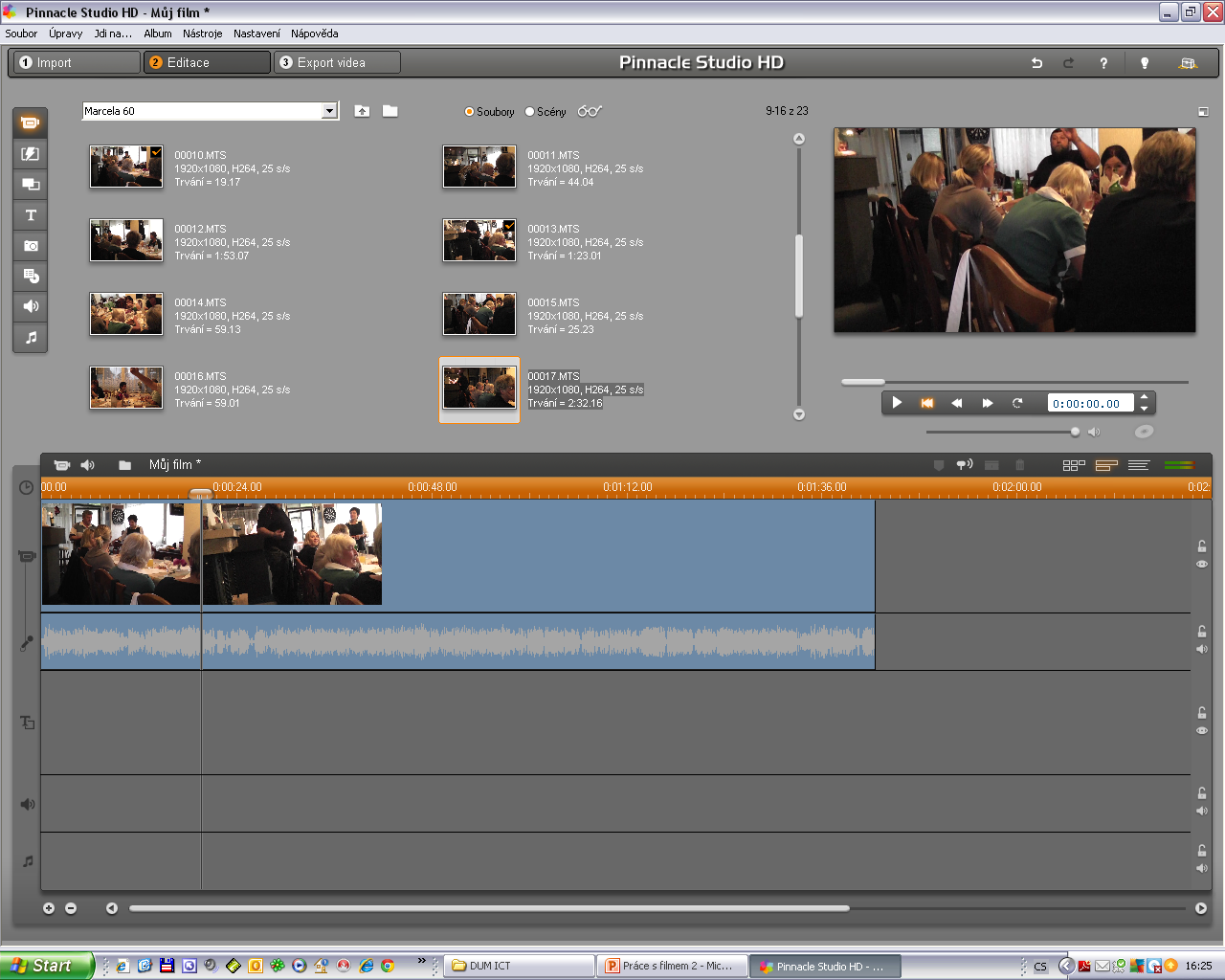 V náhledu vybereme sekvence, které chceme odstranit a provedeme střih (ikonka klapky)
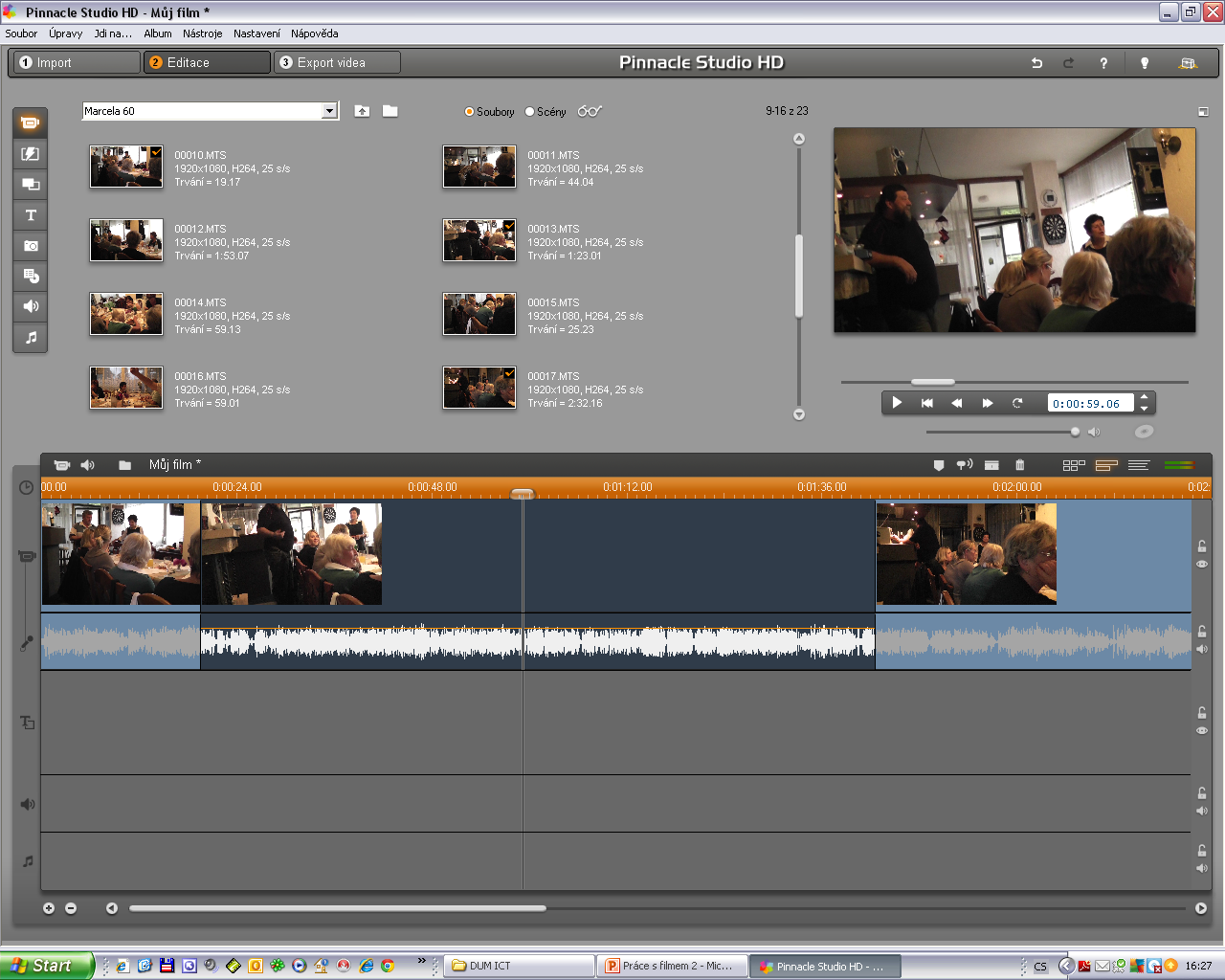 Část, kterou ve filmu mít nechceme odstraníme (hodíme do koše). Takto musíme pozorně projít všechen natočený materiál a ponechat jen ty záběry, které jsou kvalitní a navazují na sebe.
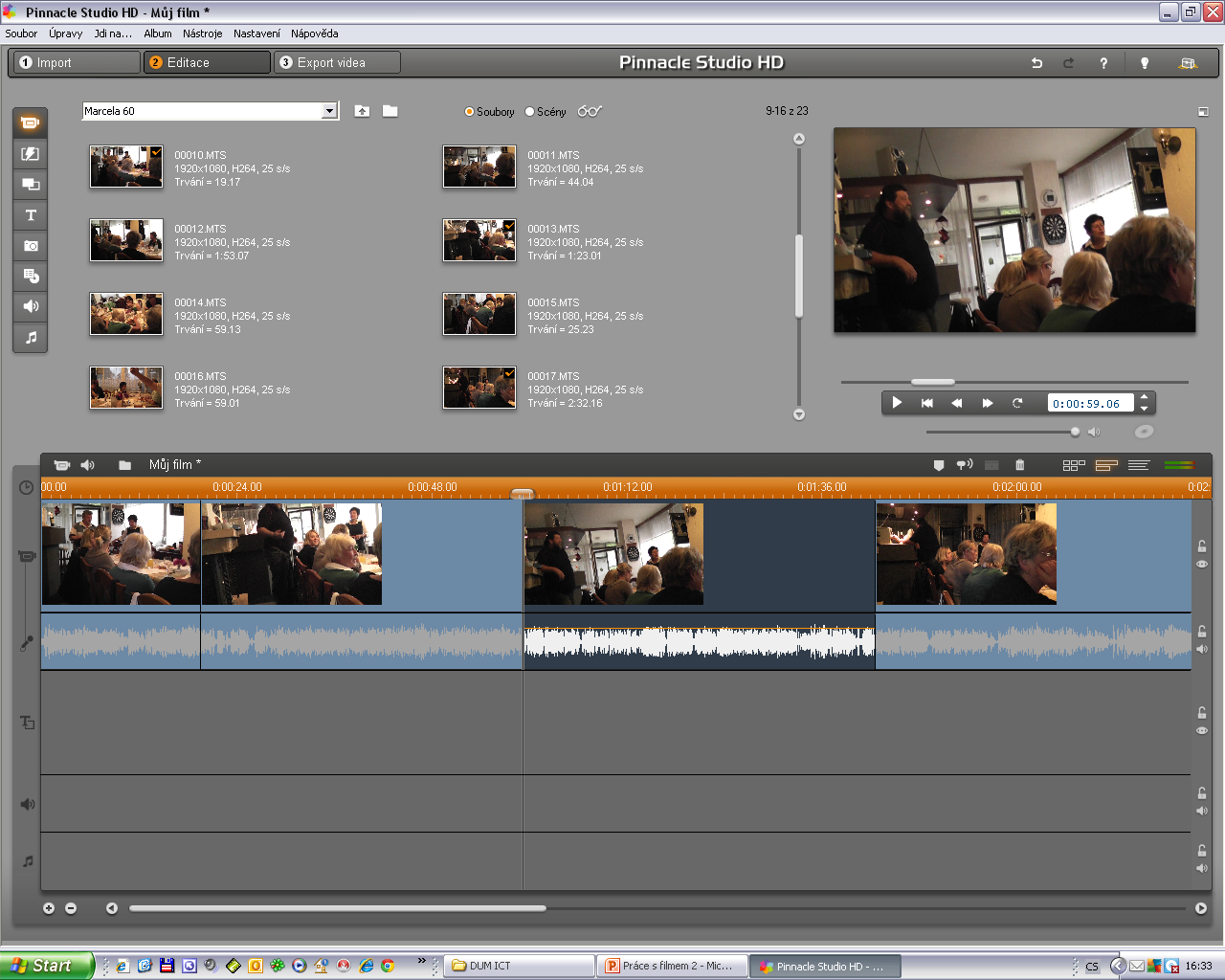 Mezi jednotlivé sekvence vložíme přechody. Škála možností je veliká – stačí si vybrat 
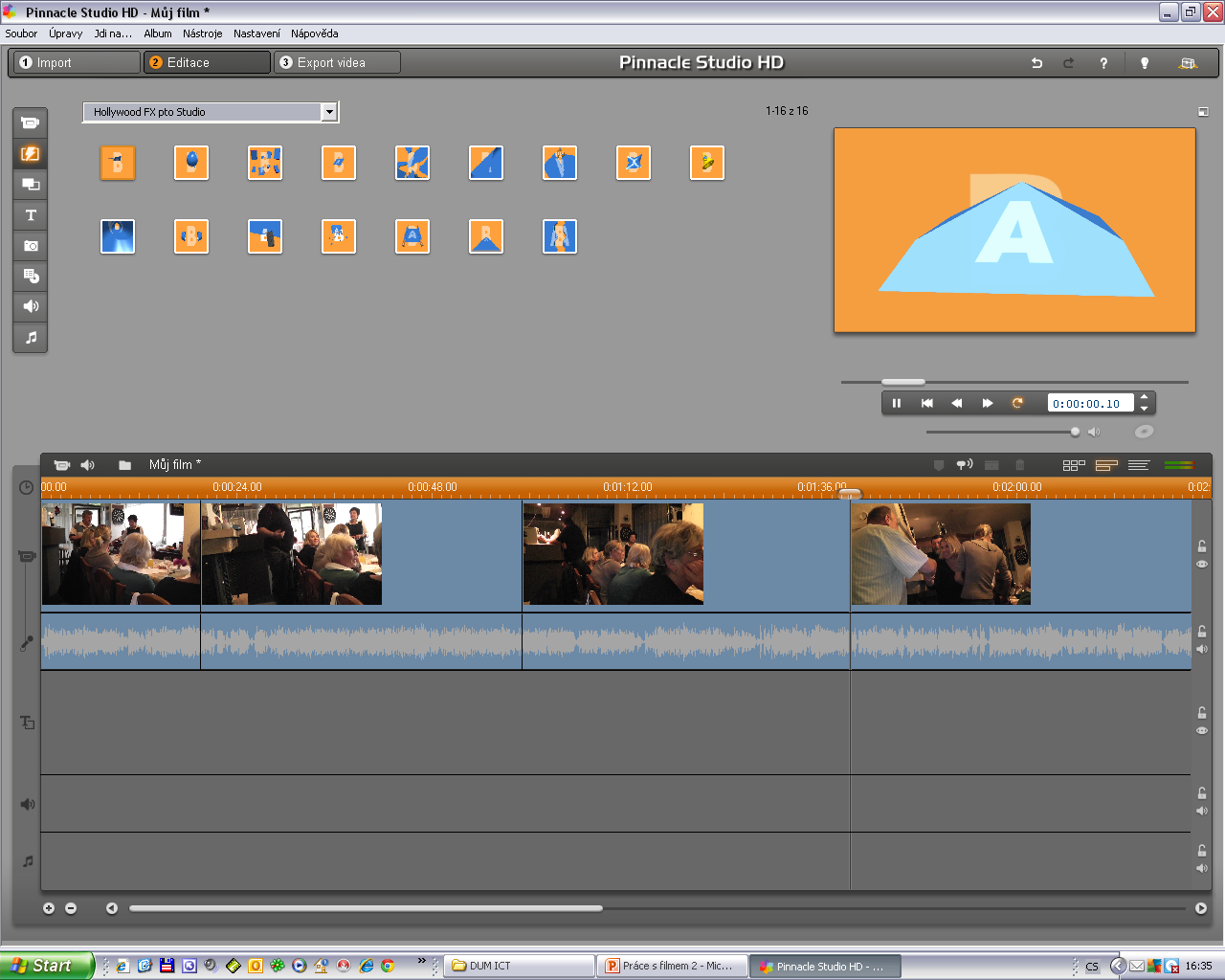 Po propojení sekvencí přechody přistoupíme k vkládání titulků (do příslušného řádku)
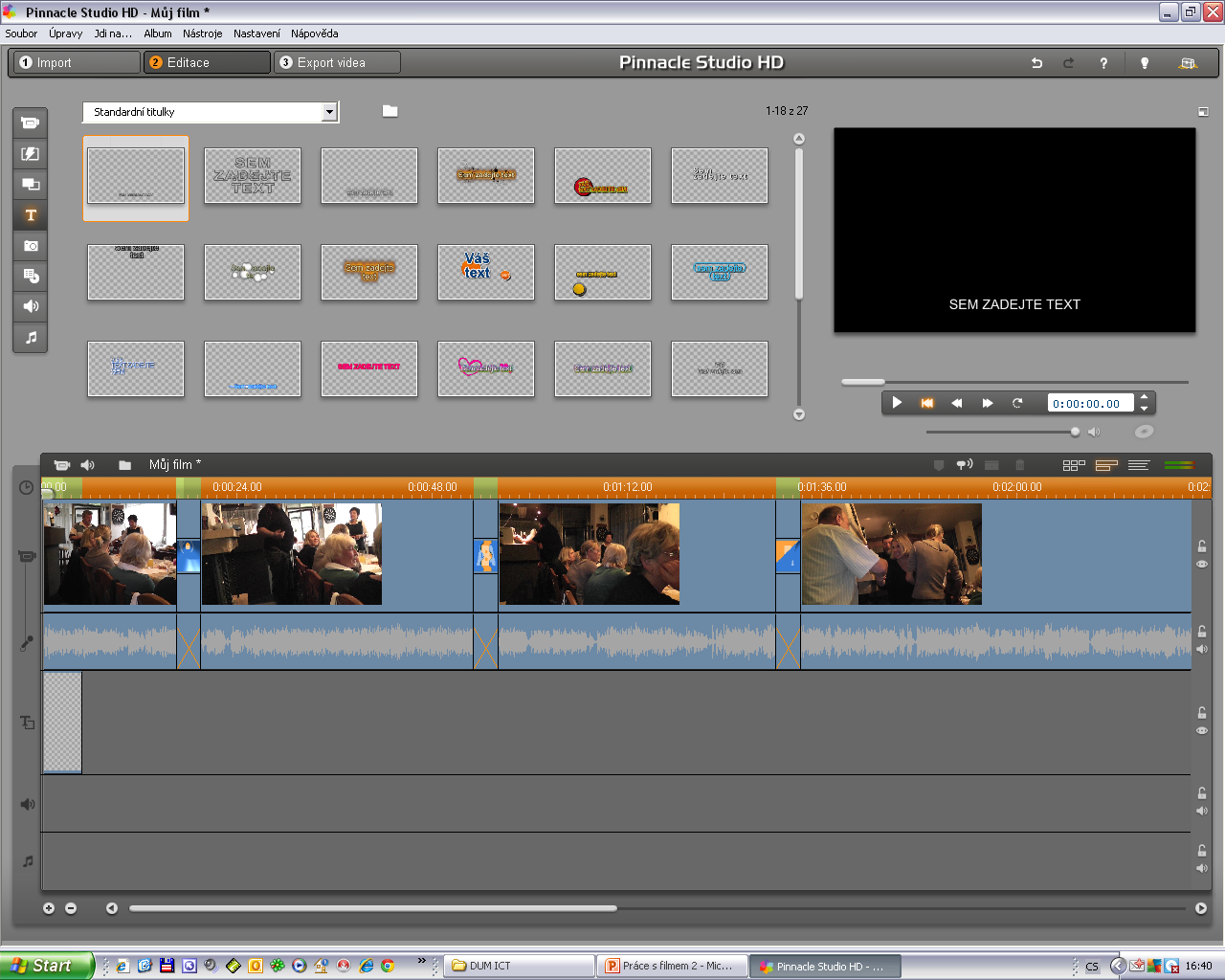 Upravíme text a vložíme
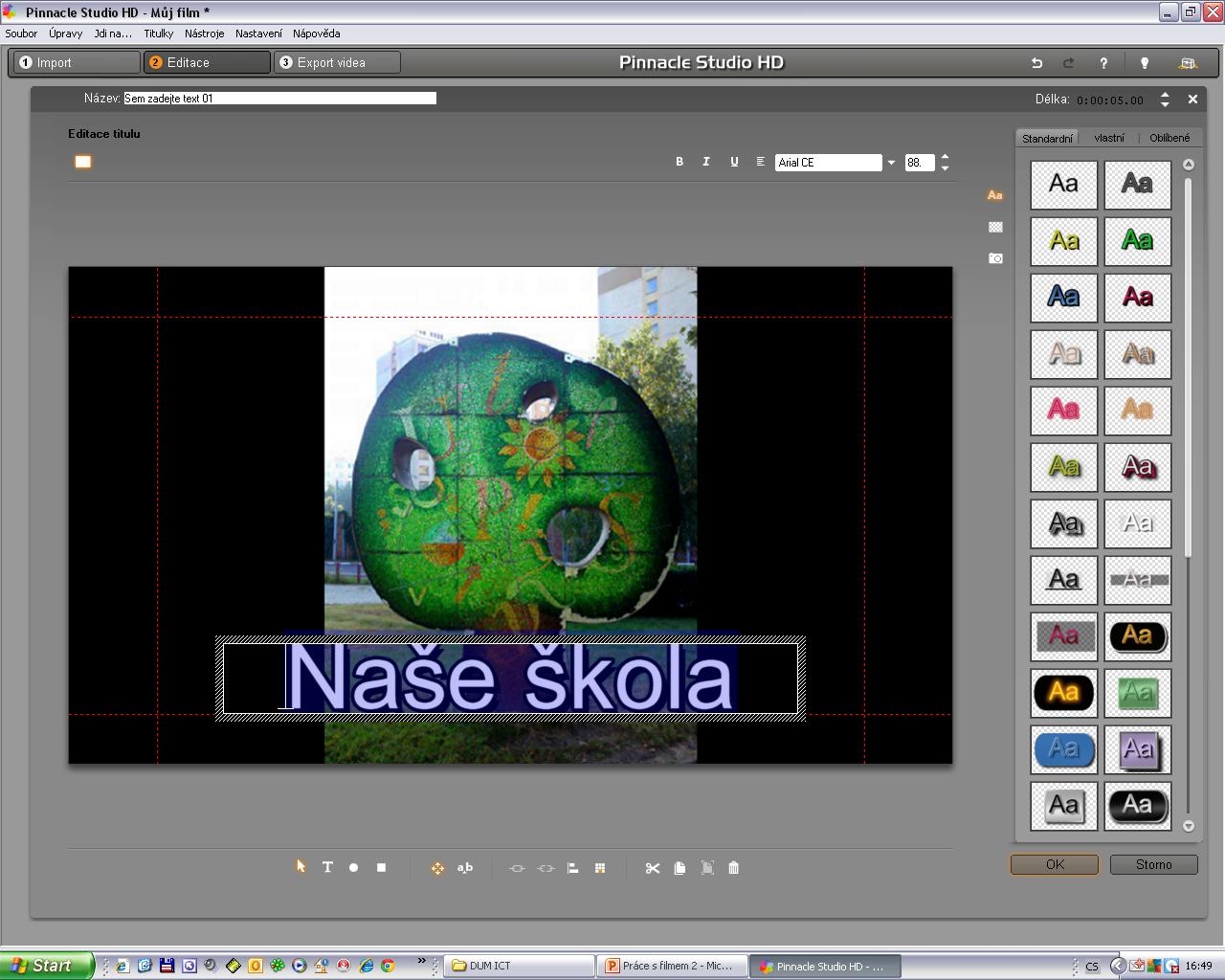 Vložit můžeme i hudbu – ale pozor na autorská práva!
Nutné je také uvědomit si, že naše video má zvuk – je tedy nutné dbát na to, aby vložená hudba dělala pouze kulisu a nepřekrývala to podstatné. Hlasitost videa i hudby lze nastavit
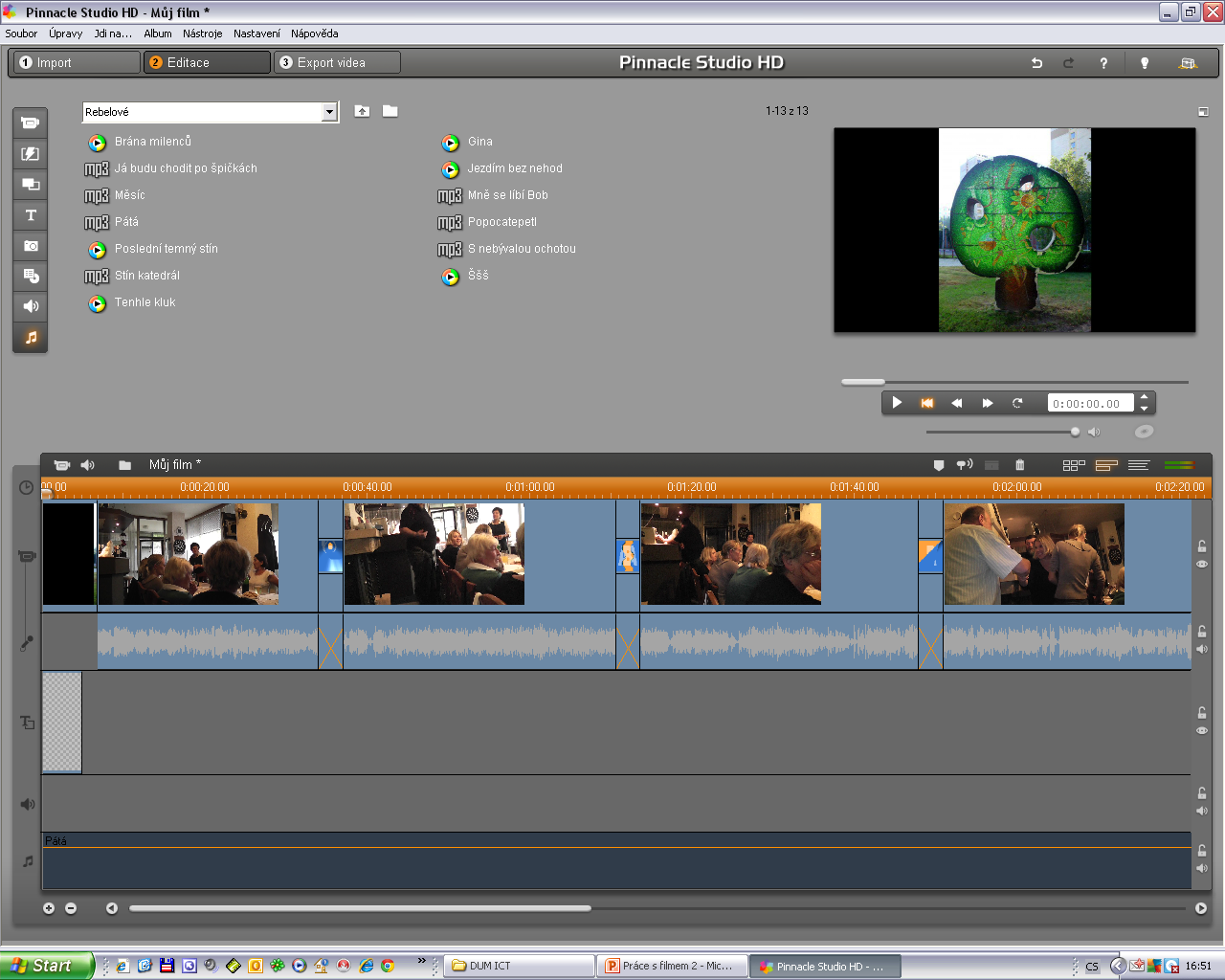 Hlasitost videa i hudby lze nastavit (Nástroje – změnit hlasitost)
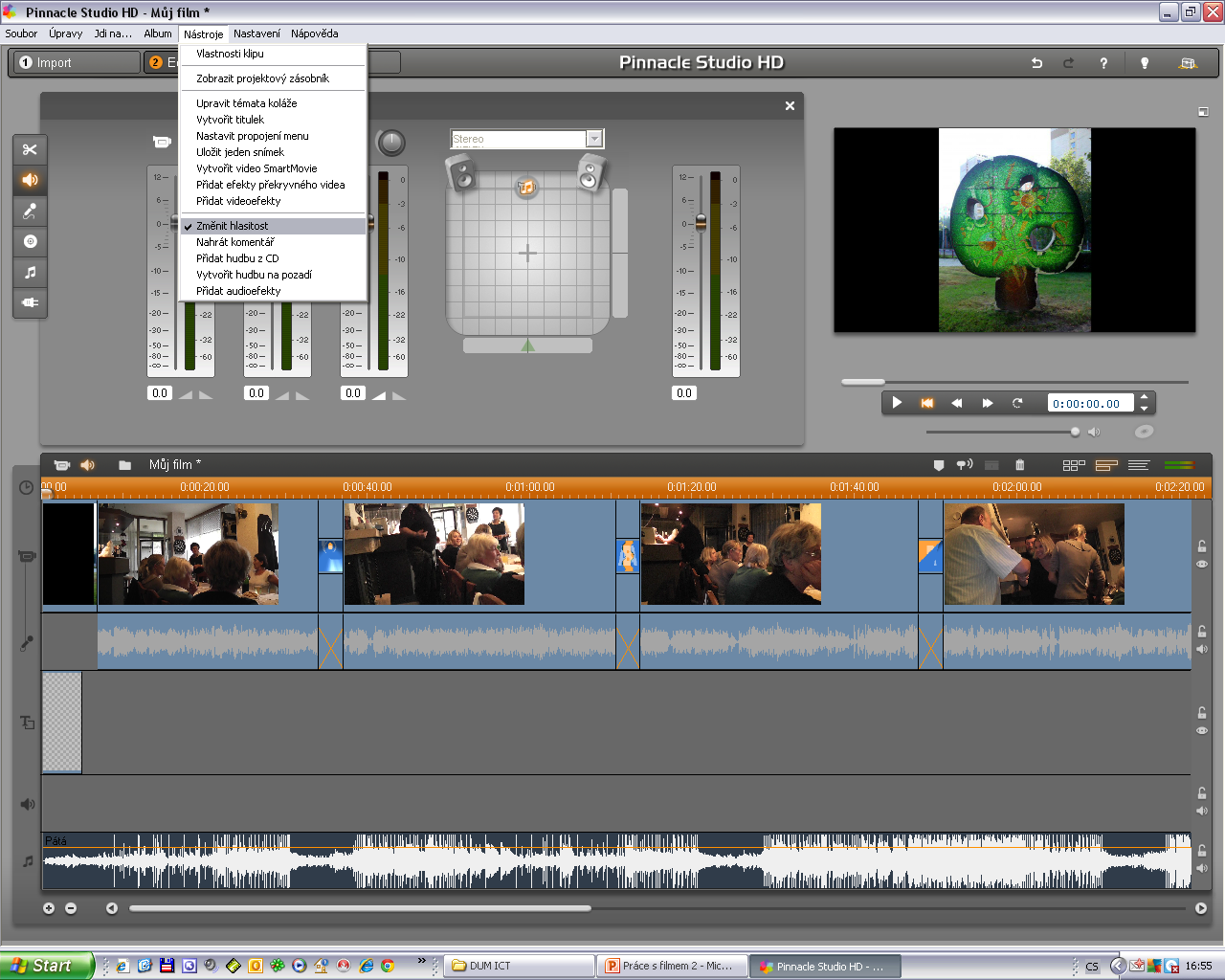 Posledním krokem je export videa. Můžeme zvolit z několika formátů, kvality. Záleží na tom, pro jaký účel video chceme použít. Pro nás je nejlepší formát MPEG-4, s jehož nahráním na youtube nebude problém.
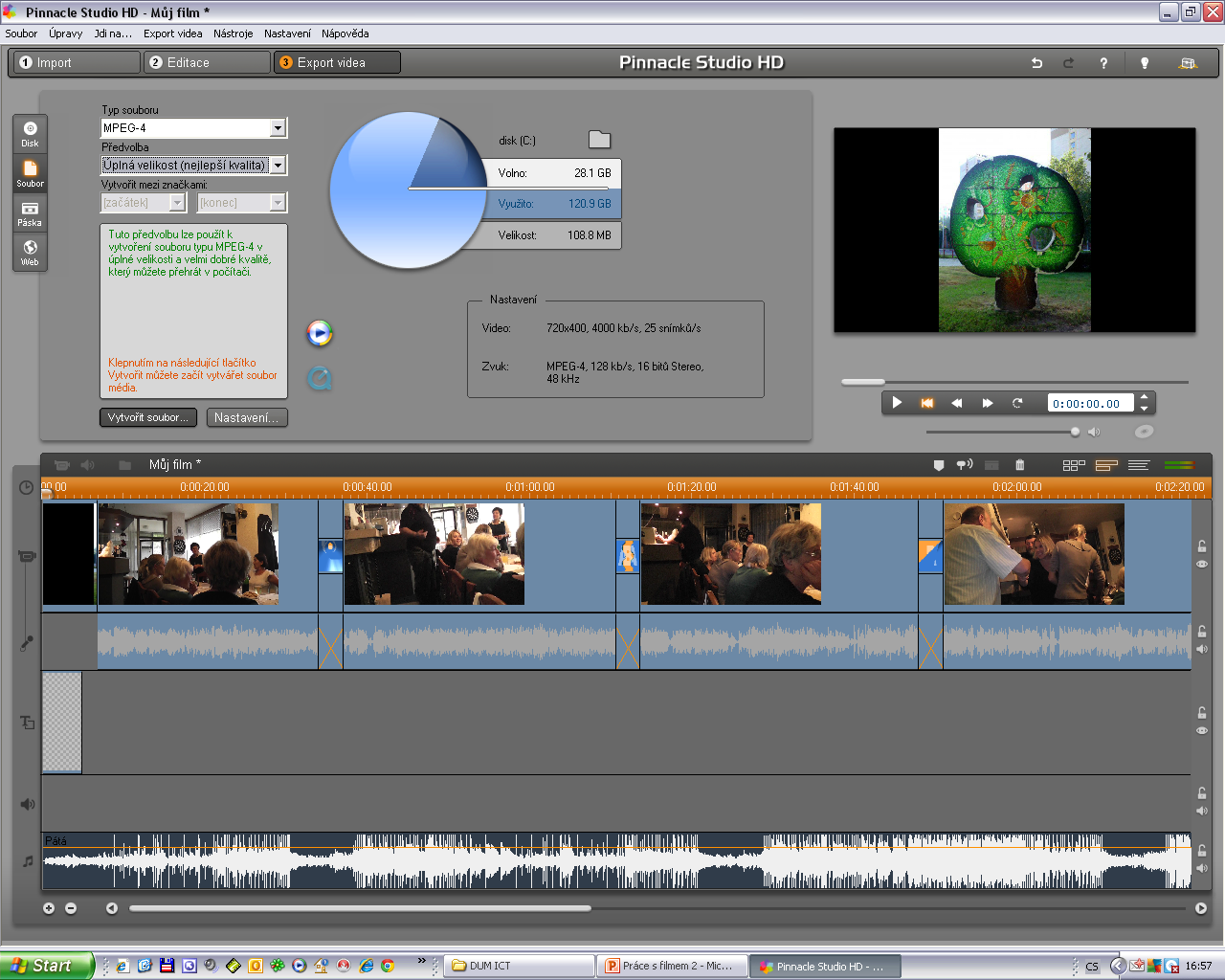 Film se automaticky uložil do složky FILMY .
A  z nás se stávají první návštěvníci videoprodukce

Název projektu : Objevujeme svět kolem násReg. číslo projektu: CZ.1.07/1.4.00/21.2040
Autor : Renata Smyčková, ZŠ a MŠ Nová, Ústí n. L.
 Období vytvoření výukového materiálu : květen 2012
 Vzdělávací obor : Informatika - 9. ročník
 Anotace: Prezentace pomáhá při tvorbě jednoduchého  filmu
 Očekávaný výstup:  žák  vytvoří krátký dokument.
 Jazyk:  Čeština